Объединение стендового судомоделирования «Кораблики»
МБОУ ДОД «Барнаульская городская станция юных техников»
Руководитель объединения : Анатолий Михайлович Михайлов педагог дополнительного образования.
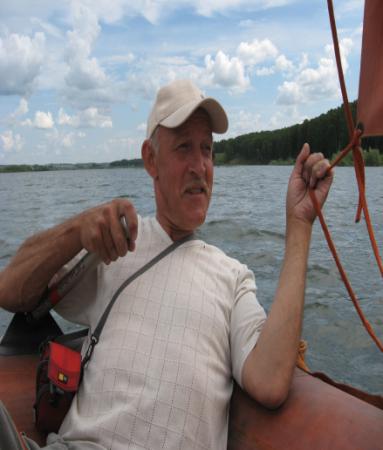 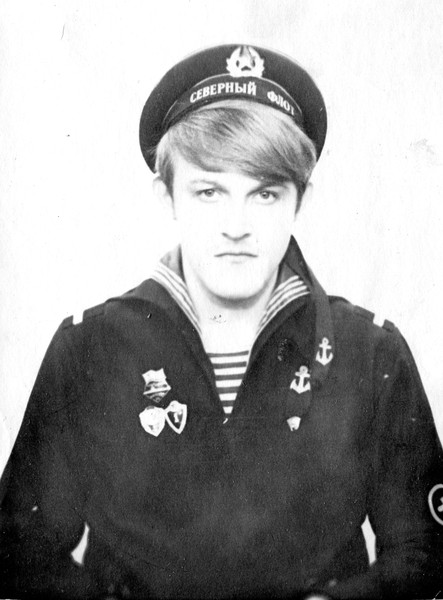 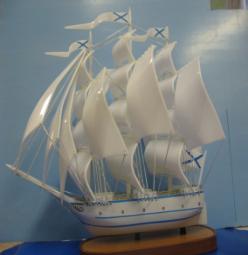 Основные направления деятельности:Изготовление сувенирных моделей парусных судовДекоративно прикладное творчествоНачальное техническое моделированиеПостройка шверботовПарусный туризм
Работы воспитанников объединения
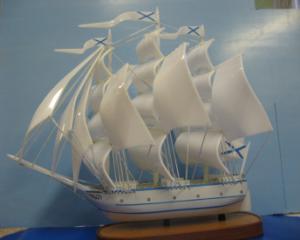 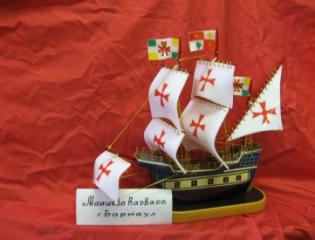 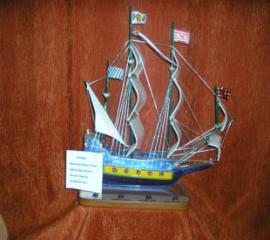 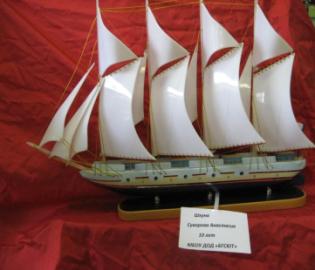 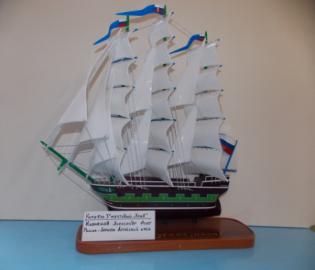 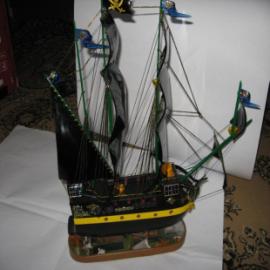 Мастерская . Рабочие моменты.
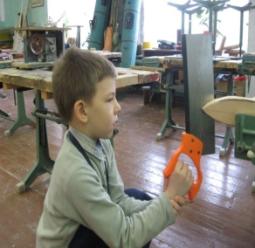 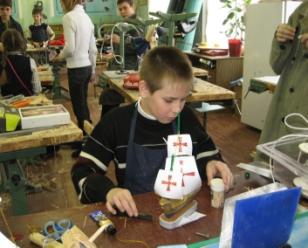 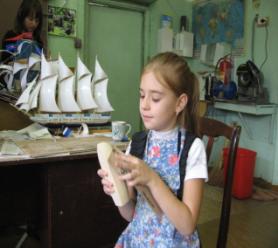 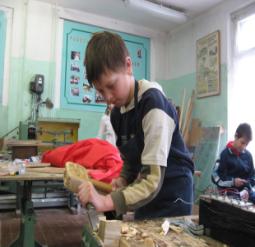 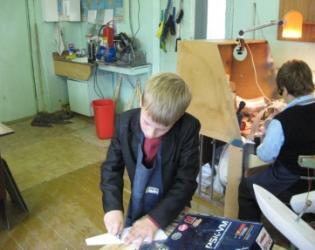 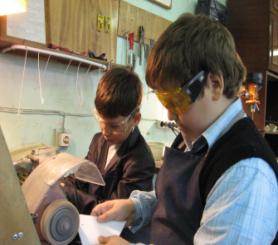 Воспитанники объединения успешно принимают участие в мероприятиях городского , краевого и всероссийского уровня.
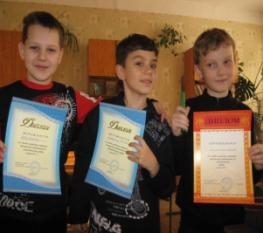 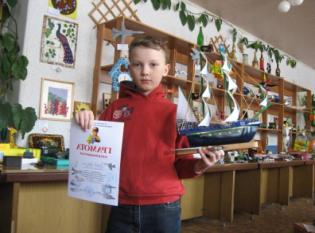 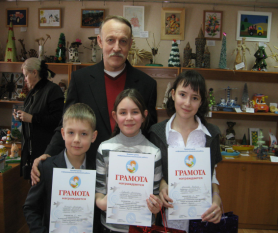 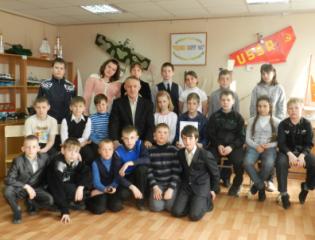 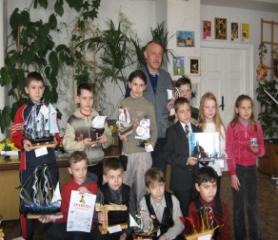 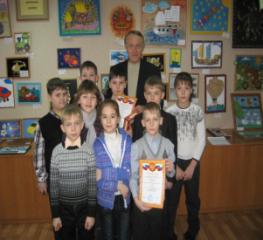 В период летних каникул организуются выезды на природу. Проводятся экологические акции . Катание под парусом . Рыбалка.
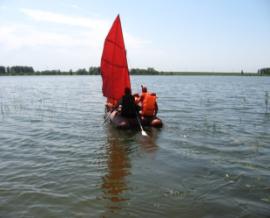 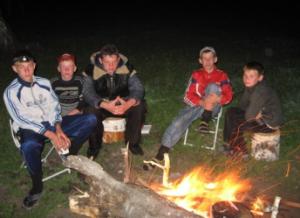 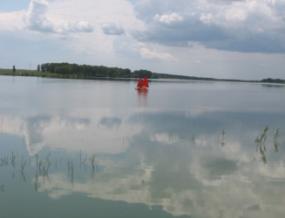 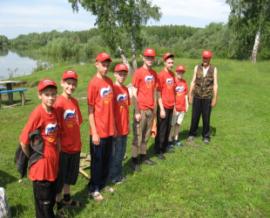 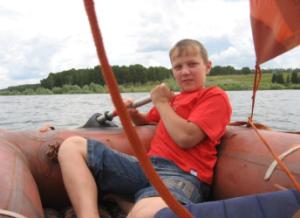 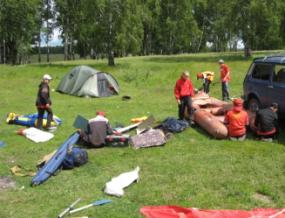 В объединении стало доброй традицией , в дни зимних каникул проводить акцию «Птичья столовая» и привлекать наших маленьких друзей – первоклассников.
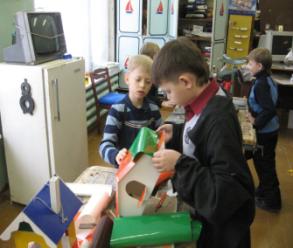 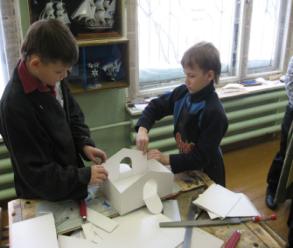 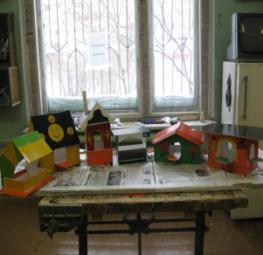 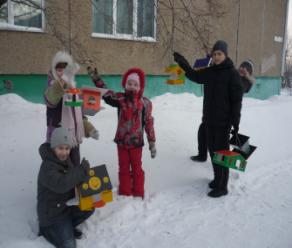 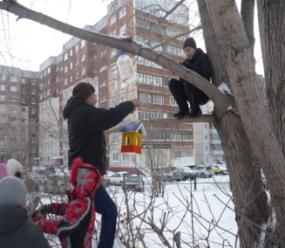 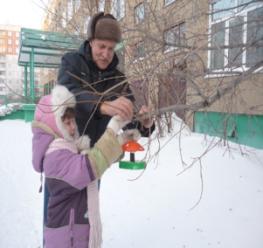